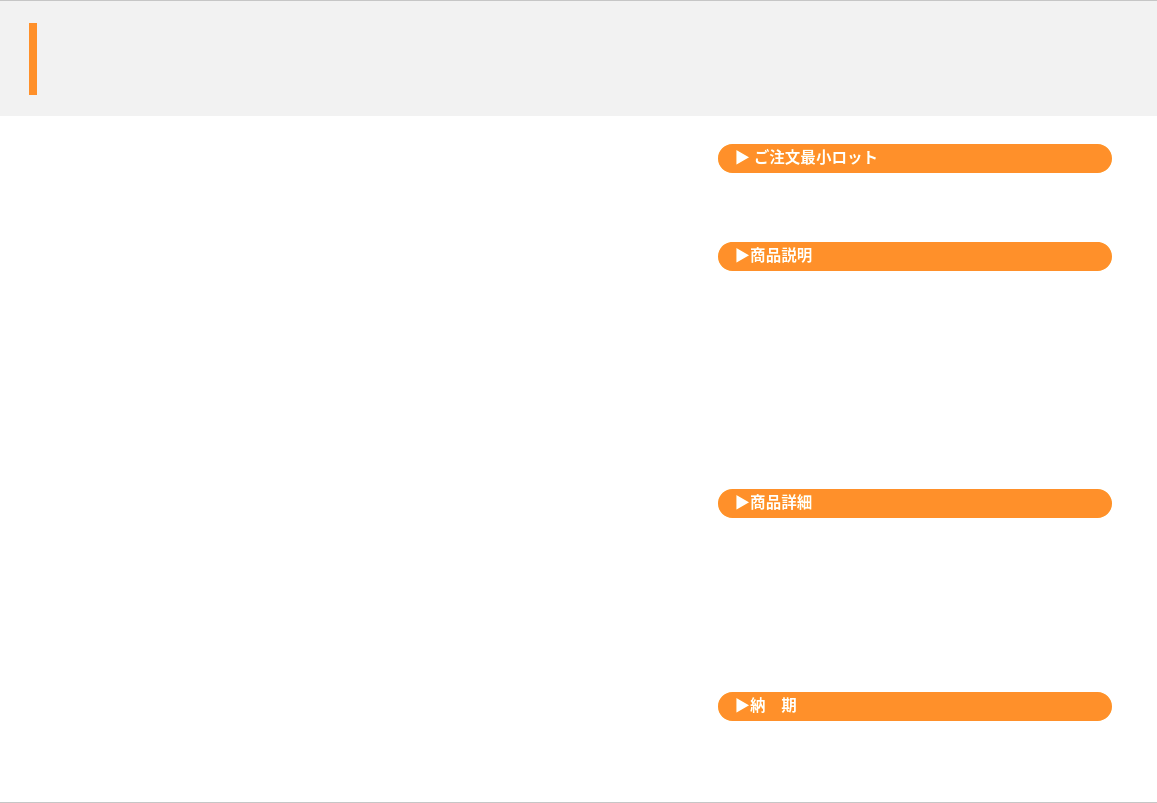 ホット＆クールパック
温めて&冷やして♪何度でも使える保冷温パック
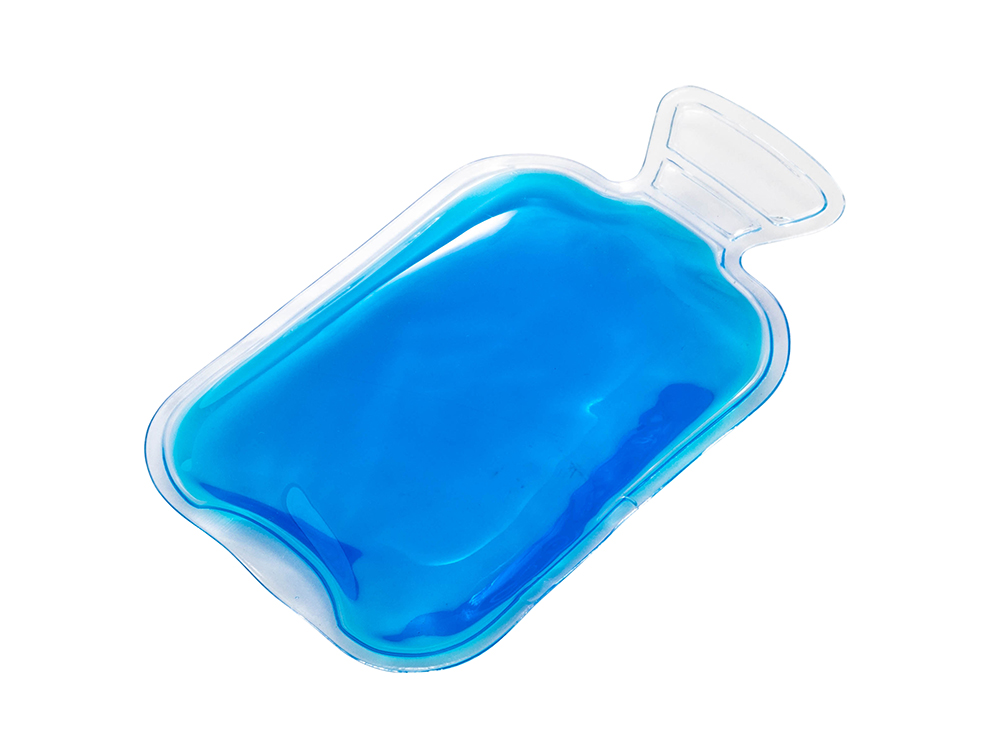 1,000個から
温めて&冷やして♪年中使えるスグレものノベルティ『ホット&クールパック』
液体色を指定OK!さらに、オリジナル型、オリジナルデザイン印刷で作成できるから、オリジナル度抜群♪実用的だから、誰でももらってうれしいグッズです。キャラクター型のホット&クールパックはかわいいくて、販売品としてもGOOD!

==ご使用方法==

冷凍庫で冷やしてご使用下さい。(冷た過ぎる場合タオル等で包みご使用下さい。)

40～50℃くらいのお湯に入れ、温めてご使用下さい。
品　番　　org056
サイズ　　角型:約100x80mm
材　質　　PVC、高吸水性樹脂、蒸留水等
印　刷　　シルク・フルカラー
外　装　　個別PP袋入
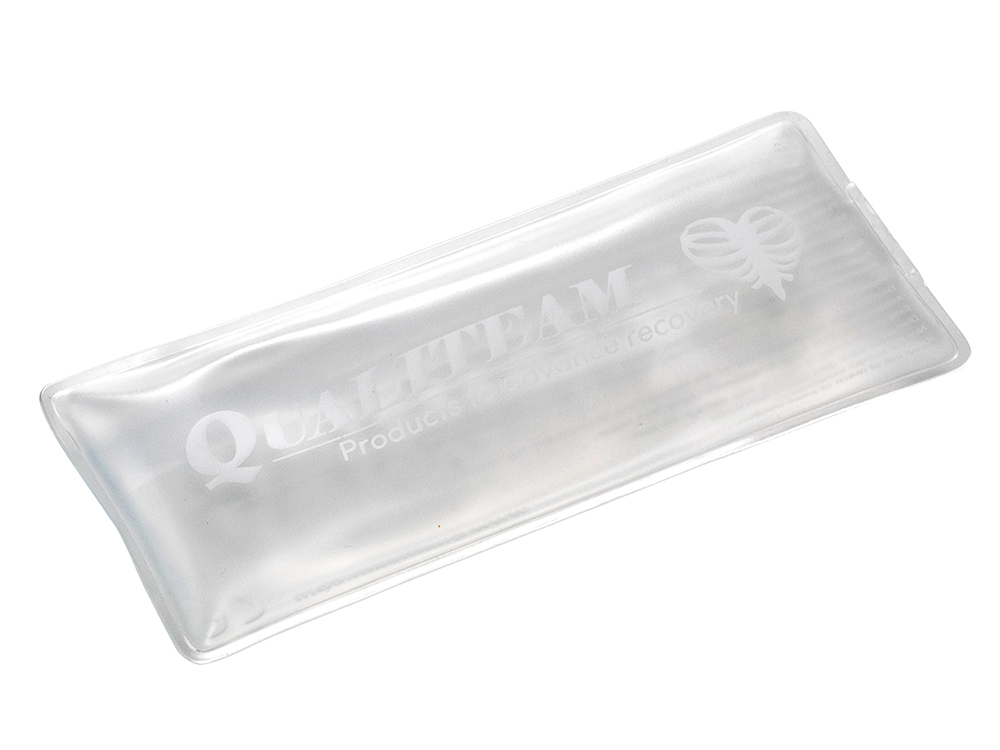 校了後約40日～